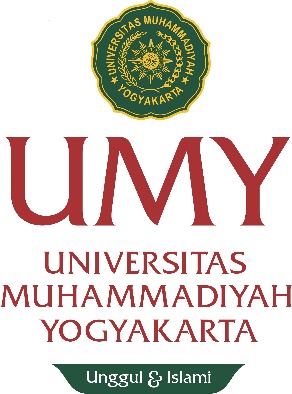 Praktikum FisiologiLENSA, SIMULASIREFRAKSI dan KOREKSI ANOMALI REFRAKSI
Zulkhah Noor
Tujuan Praktikum
Setelah praktikum, mahasiswa dapat:
Menjelaskan  sifat-sifat optik lensa positif dan negatif
Menentukan jarak titik api lensa positif dan negatif serta kekuatan lensa (dioptri)
Menjelaskan  fungsi lensa mata, anomali refraksi  lensa dan koreksi nya
LENSA
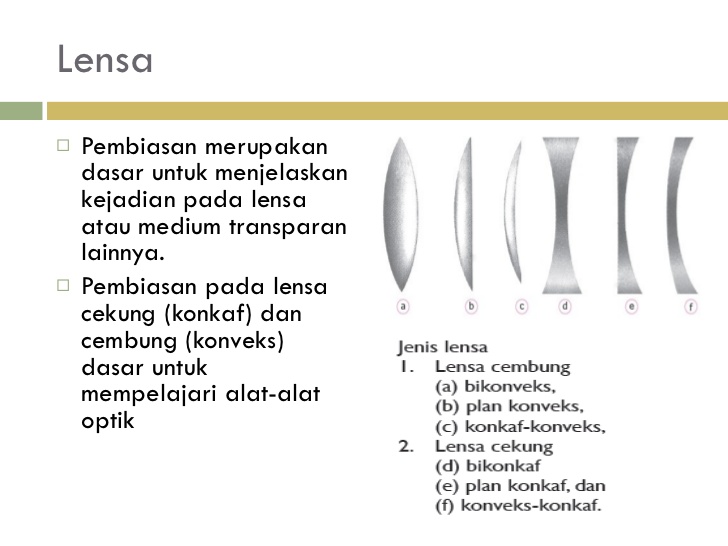 Lensa
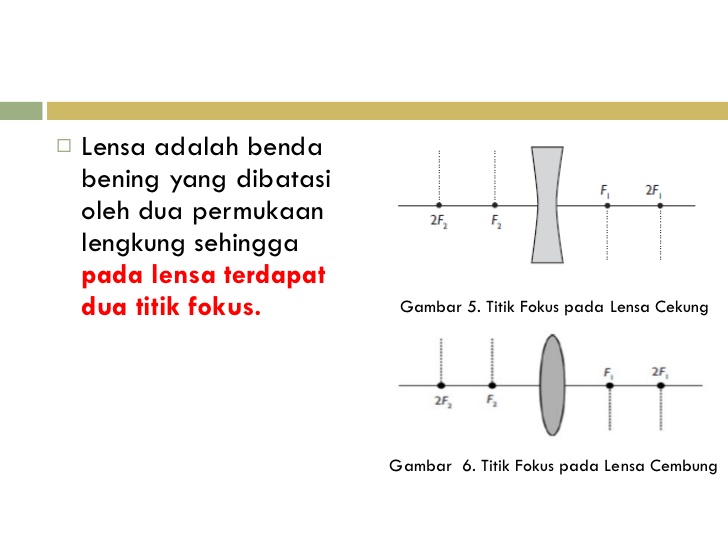 Pembiasan Pada Lensa Cekung
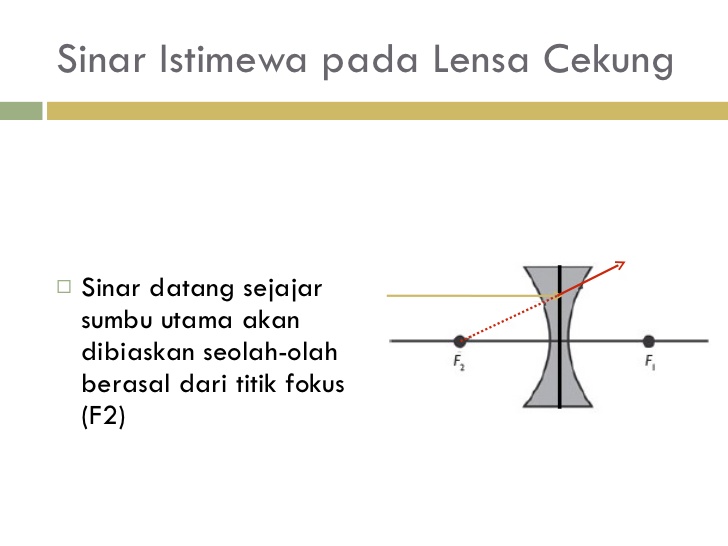 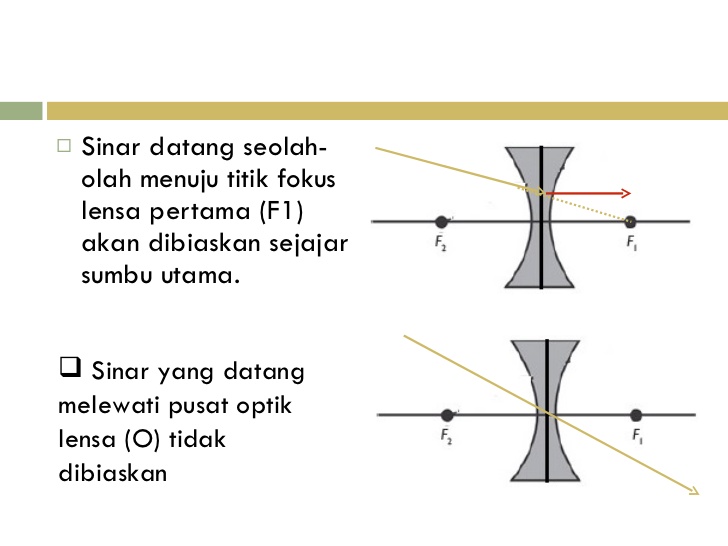 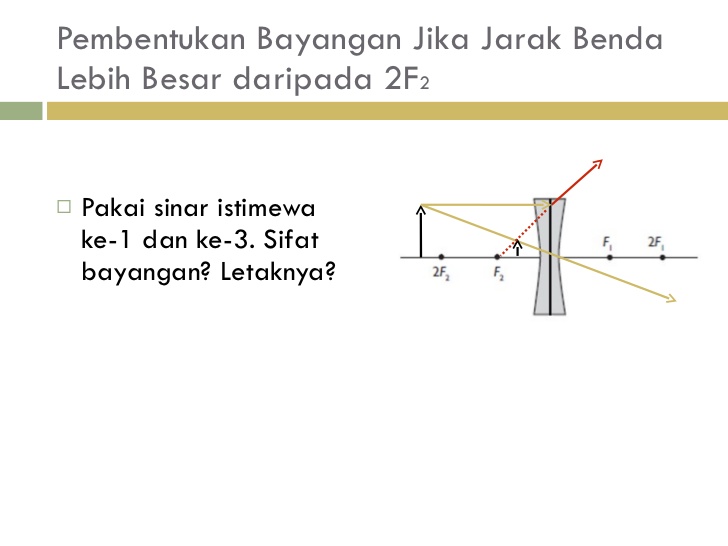 Pembentukan bayangan oleh Lensa Cekung
Jika jarak/letak benda diantara 2F2 dan F
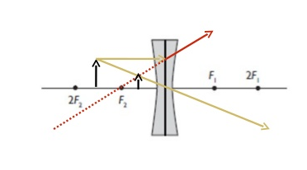 Pembiasan pada lensa Cembung
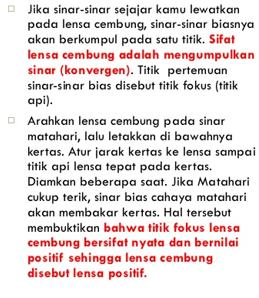 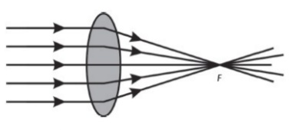 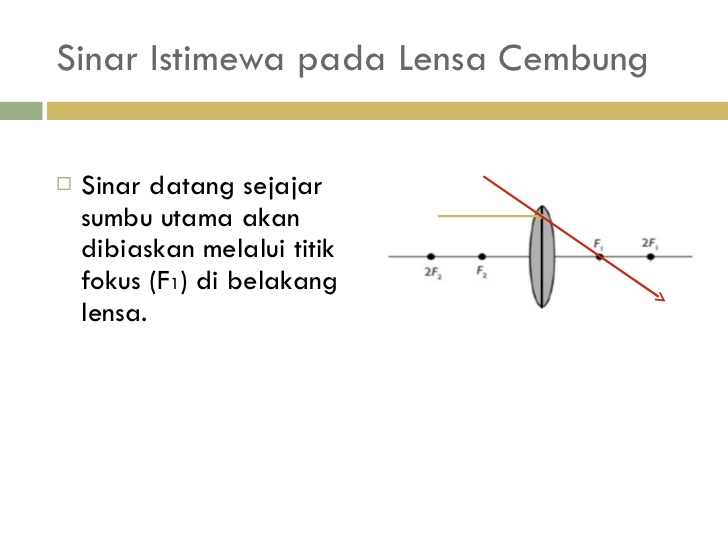 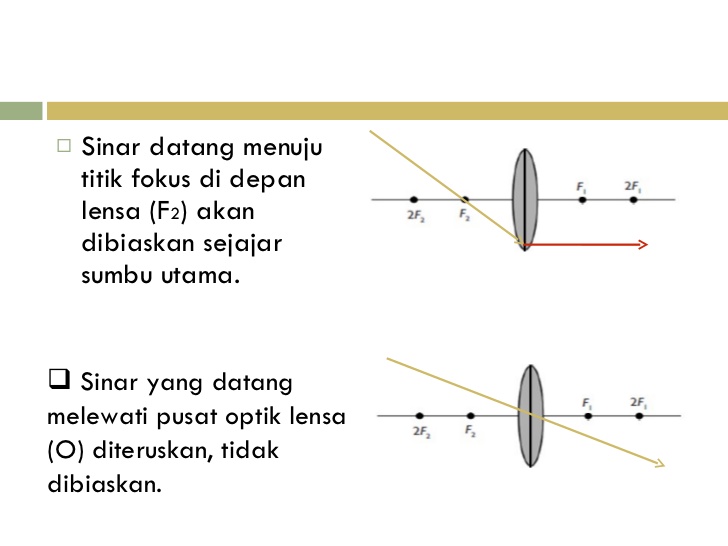 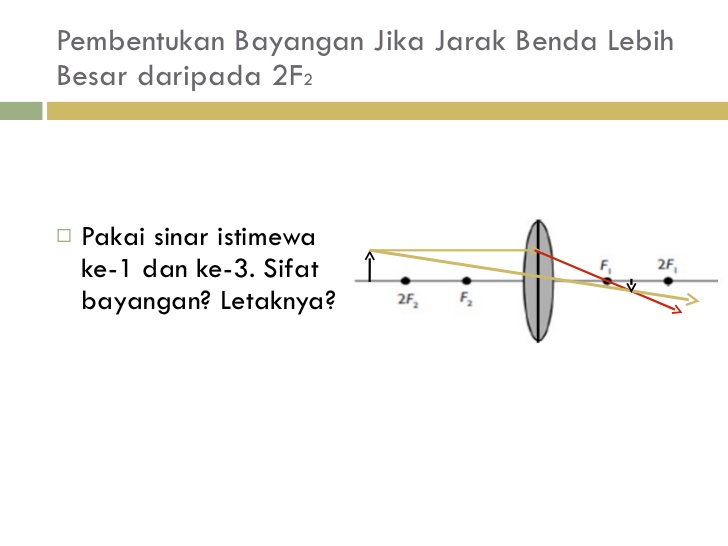 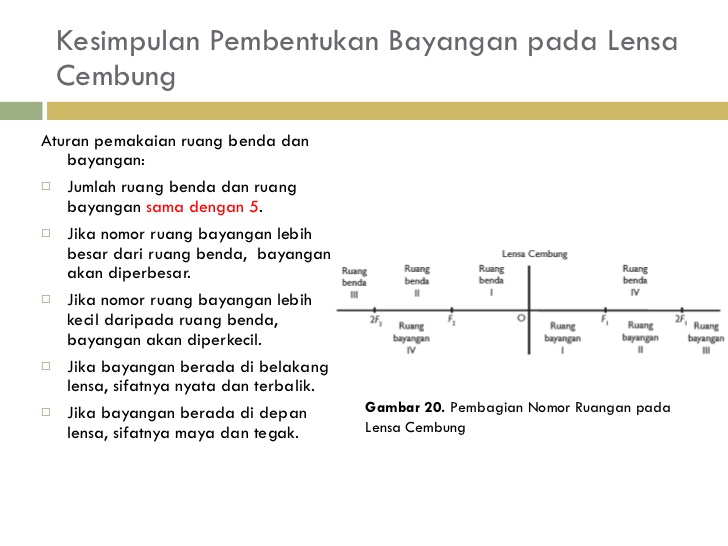 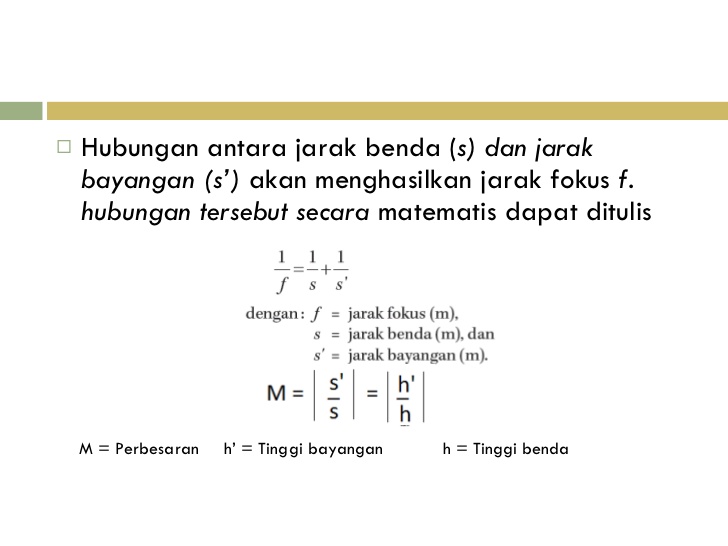 Kekuatan Lensa
kemampuan lensa untuk mengumpulkan atau memancarkan cahaya. 
Kekuatan lensa berbanding terbalik dengan jarak fokusnya.
P = 1/f
Mata sebagai Alat Optik
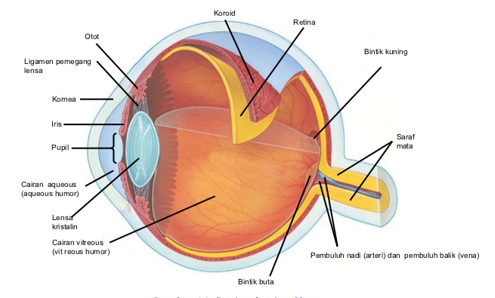 Proses pembentukan bayangan oleh lensa mata
Seperti pembentukan bayangan oleh lensa cembung dengan benda di depan 2F: Maya,  terbalik, diperkecil
Menyeberang sumbu utama





Otak mengolah informasi ini  sehingga benda terlihat tidak terbalik
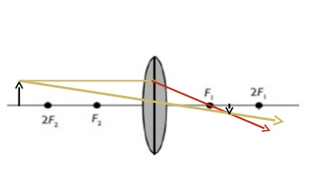 Cara Kerja Mata dan Daya Akomodasi
Melihat dari dekat : lensa mencembung




Melihat dari jauh : lensa memipih
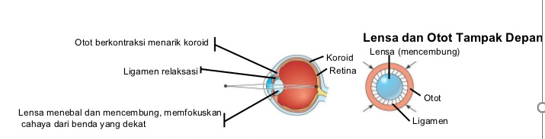 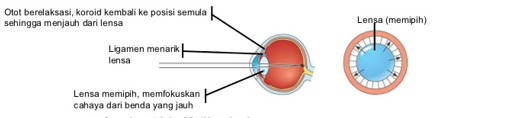 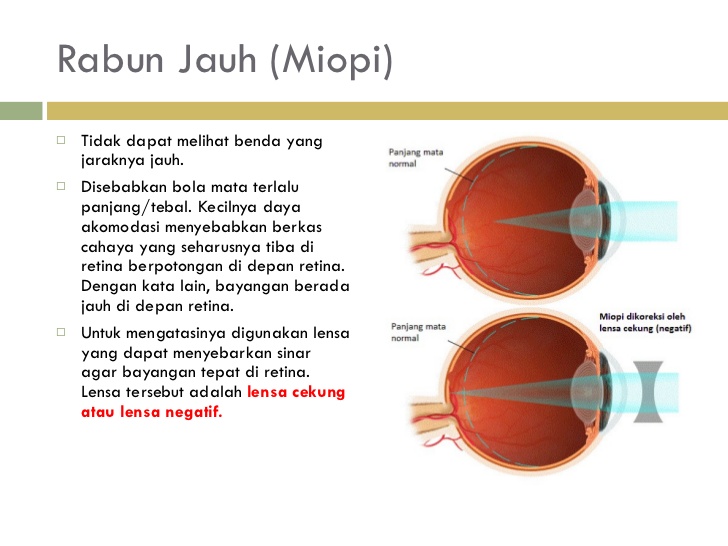 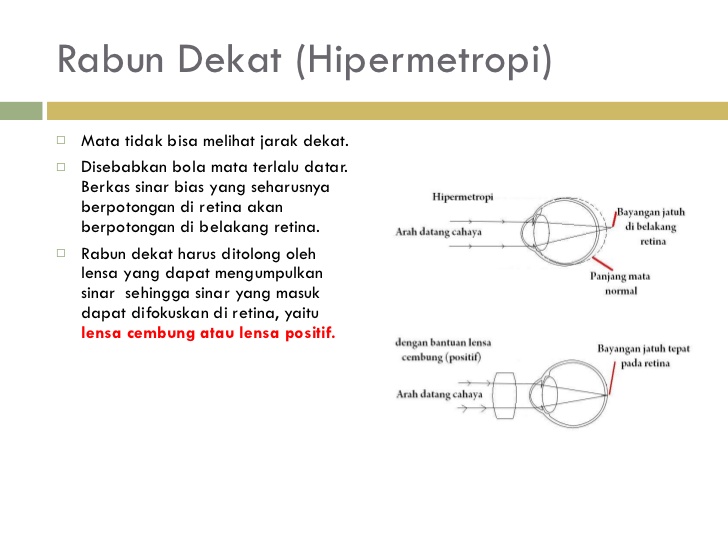 Astigmatism
Kelainan lensa yang mengakibatkan benda titik terbentuk bayangan menyebar berupa garis kabur
Terbentuk karena lengkung lensa atau kornea tidak sama di seluruh permukaan atau aksis berbeda
Lensa bagian lebih pipih membentuk bayangan jauh sedangkan bagian lensa lebih cembung membentuk bayangan dekat atau membentuk bayangan menyebar
Pembiasan cahaya oleh lensa silindris
Untuk koreksi astigmatisme
Letakkan secara tegak lurus dengan kelainan bayangan yang terbentuk
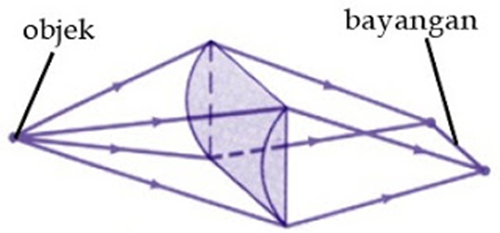 PRAKTIKUM
Percobaan 1: Sifat-sifat lensa
Percobaan 2 : menentukan titik fokus lensa positif
Percobaan 3: menentukan jarak fokus lensa negatif
Percobaan 4: Simulasi koreksi lensa positif dan negatif (fungsi kaca mata)